DIRECCIÓN GENERAL DE CARRERA ADMINISTRATIVA

DEPARTAMENTO DE CLASIFICACIÓN DE PUESTOS Y REMUNERACIÓN

MANUAL INSTITUCIONAL DE CLASES OCUPACIONALES
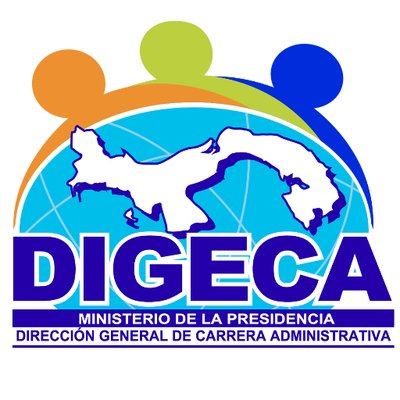 BASE LEGAL
CONSTITUCIÓN POLÍTICA DE LA REP. DE PANAMÁ:
CAPÍTULO 3º ORGANIZACIÓN DE LA ADMINISTRACIÓN DE PERSONAL  
ARTÍCULO 306: Las dependencias oficiales funcionarán a base de un Manual de Procedimientos y otro de Clasificación de Puestos.

LEY 9 DE 20 DE JUNIO DE 1994:
ARTÍCULO 39: Cada puesto de trabajo tendrá la descripción específica de las tareas inherentes y los requisitos mínimos para ocuparlo. Las descripciones deberán ser revisadas y actualizadas periódicamente.

ARTÍCULO 40: La clasificación, tendrá su correspondiente nomenclatura, de acuerdo a la definición de los deberes, responsabilidades y requisitos mínimos. Cada puesto tendrá un grado asignado, según su complejidad y jerarquía.
MANUAL INSTITUCIONAL DE CLASES OCUPACIONALES
CONCEPTO GENERAL
Es un instrumento técnico de trabajo, el cual se usa comúnmente en las Instituciones o en las empresas, con el propósito de mejorar la Gestión y Administración de Recursos Humanos.
MANUAL INSTITUCIONAL DE CLASES OCUPACIONALES
CONCEPTO ESPECÍFICO
Es el grupo de clases ocupacionales o cargos que contiene una entidad dentro de su estructura organizativa.
Una clase ocupacional se crea, siempre y cuando la unidad administrativa esté en su organigrama, aprobado por el Ministerio de Economía y Finanzas, y sea funcional y útil para la institución.
ENCABEZADO DE UNA CLASE OCUPACIONAL
ENCABEZADO DE UNA CLASE OCUPACIONAL
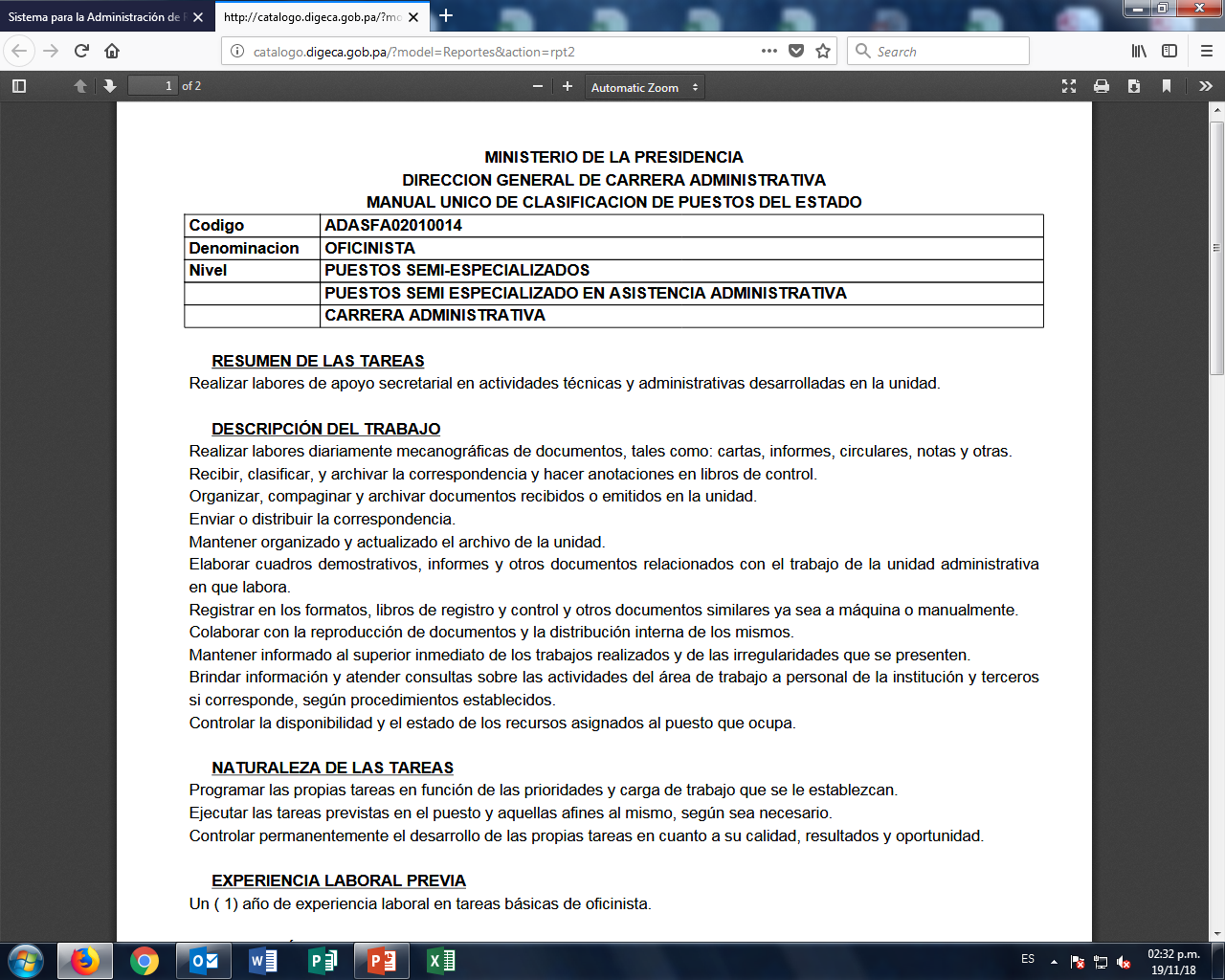 COMPONENTES DE UNA CLASE OCUPACIONAL
¿Qué es la Denominación de una Clase Ocupacional?
La denominación de una clase ocupacional, no es mas que el nombre que va a llevar el cargo.

Este va a surgir de las tareas que desempeñe la persona que ocupa dicho cargo, y de la unidad administrativa.
¿Qué es el Código SICLAR?
El código SICLAR, es alfanumérico, compuesto de 14 dígitos, divididos en:

6 letras (área, sub-área y funcional) 

8 números ( nivel y consecutivo)
Que a través de la Resolución de Gabinete N° 13 del 4 de febrero de 2014, se aprobó la actualización del Manual Gral. de Clases Ocupacionales del Sector Público y el Catálogo Único de Código de Cargos del Sector Público, con la finalidad de actualizar y aprobar los Manuales Institucionales de Clases Ocupacionales. 

El Artículo 5, el cual instruye al Ministerio de Economía y Finanzas y a la Contraloría General de la República, para que actualicen sus plataformas informáticas en base al nuevo sistema de codificación de catorce (14) dígitos alfa – numéricos, el cual debe reflejarse en todas las planillas de las instituciones de la Administración Pública.
JEFE DEL DPTO. DE REGISTROS Y ESTADÍSTICAS DE SALUD

PRRSCN06010006

PR: Producción Externa

RS: Resultado para la  	Sociedad

CN: funcionalidad

0601: nivel

0006: consecutivo
SECRETARIA

ADASFA02010018

AD: Área

AS: Sub Área

FA: función administrativa

0201: nivel

0018: consecutivo
Según la Resolución de Gabinete N° 13 del 4 de febrero de 2014, Artículo 5, el cual instruye al Ministerio de Economía y Finanzas y a la Contraloría General de la República, para que actualicen sus plataformas informáticas en base al nuevo sistema de codificación de catorce (14) dígitos alfa – numéricos, el cual debe reflejarse en todas las planillas de las instituciones de la Administración Pública.
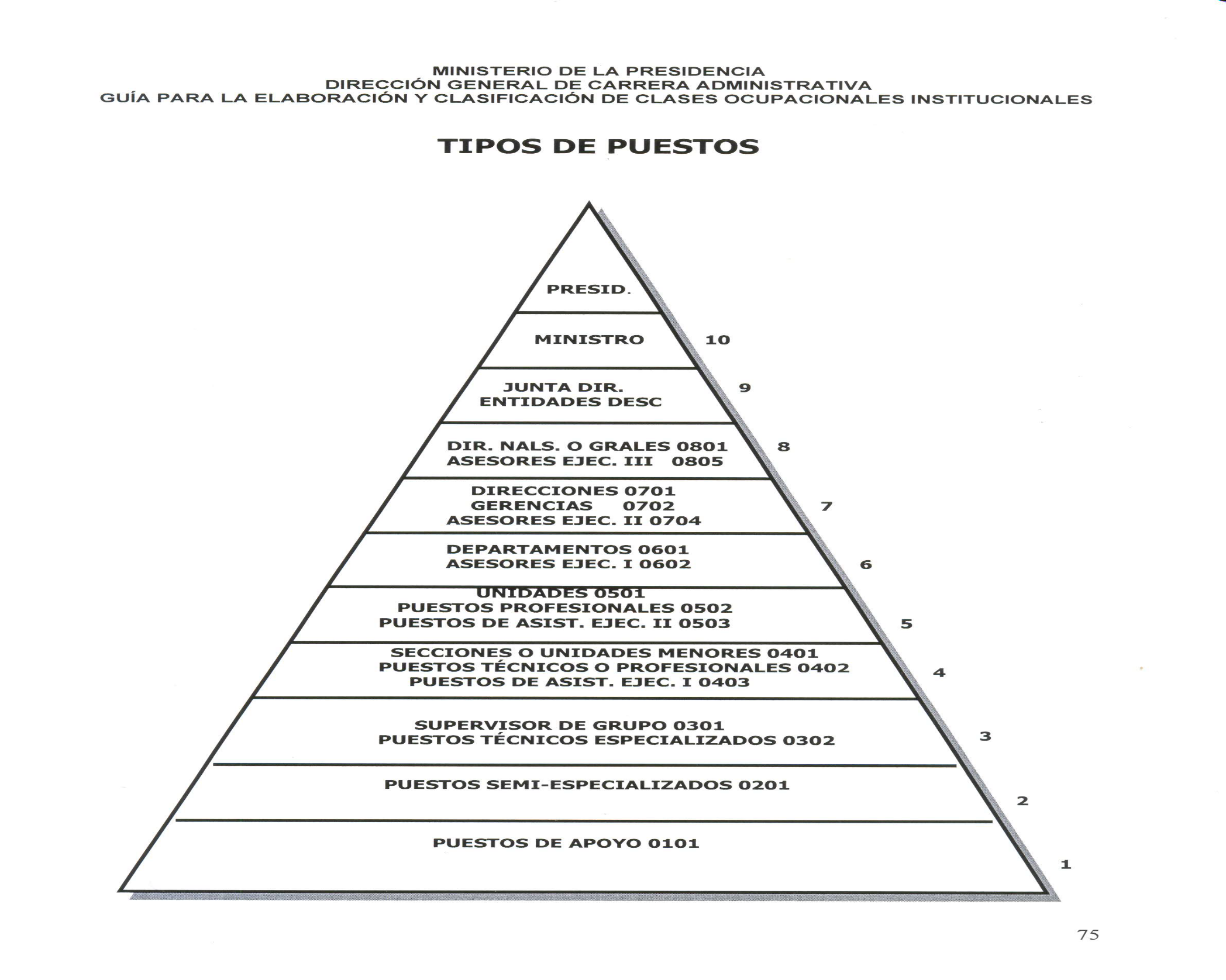 TIPO DE PUESTOS
EJEMPLOS DE TIPO DE PUESTOS SEGÚN SU NIVEL
0101: MENSAJERO INTERNO, TRABAJADOR MANUAL, AYUDANTE GENERAL, ETC.

0201: OFICINISTA, SECRETARIA, RECEPCIONISTA, ETC.

0301: JEFE DE ASEO, SUPERVISOR DE MANTENIMIENTO, AGENTE DE SEGURIDAD SUPERVISOR, ETC.

0302: SECRETARIA EJECUTIVA, ELECTRICISTA, FOTOGRAFO, MECÁNICO AUTOMOTRIZ, ETC.

0401: JEFE DE ALMACÉN, JEFE DE IMPRENTA, JEFE DE TRANSPORTE, ETC.
EJEMPLOS DE TIPO DE PUESTOS SEGÚN SU NIVEL
0402: PROGRAMADOR DE COMPUTADORAS, TOPÓGRAFO, TÉCNICO EN INGENIERÍA, ETC.

0403: ASISTENTE ADMINISTRATIVO.

0404: PUESTOS SUPERVISORES DE TÉCNICOS O PROFESIONALES

0501: JEFE DE LA UNIDAD DE COMPUTO, JEFE DE LA SECCIÓN DE CONTABILIDAD, ETC.

0502: ABOGADO, CONTADOR, ARQUITECTO, ANALISTA DE RECURSOS HUMANOS, ETC.

0503: ABOGADO SUPERVISOR,  CONTADOR SUPERVISOR, ETC.

0601: JEFES Y SUB JEFES DE DEPARTAMENTOS.
IMPORTANCIA DE LOS MANUALES DE CLASES OCUPACIONALES
A través de la Resolución de Gabinete No. 164 de 24 de julio de 1997, se adopta el Sistema de Clasificación de Puesto y Retribución.

Esta Metodología establece los criterio que deben contemplarse al momento de levantar o describir una clase ocupacional.

El Manual de Clases Ocupacionales Institucional es la columna vertebral para los otros subsistemas de Recursos Humanos.
MANUALES DE CLASES OCUPACIONALES APROBADOS
Tenemos un total de 50 instituciones que cuentan con su Manual Institucional de Clases Ocupacionales.

En el 2018 se han aprobado los siguientes Manuales de Clases Ocupacionales:
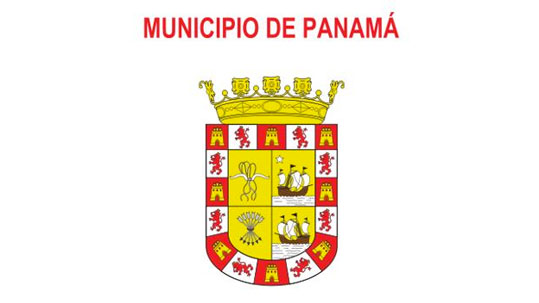 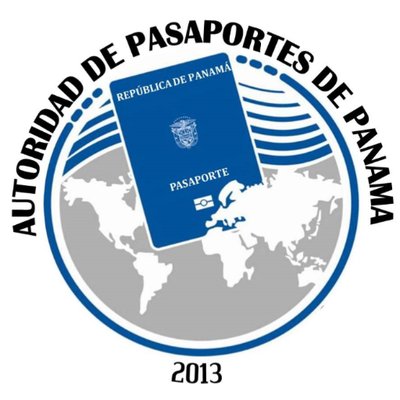 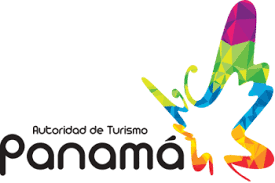 MANUALES DE CLASES OCUPACIONALES PENDIENTES DE APROBACIÓN
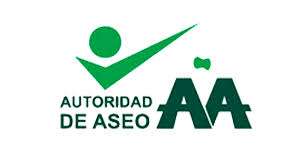 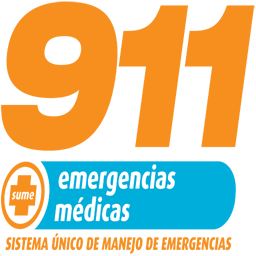 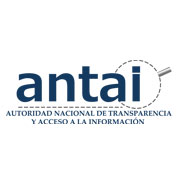 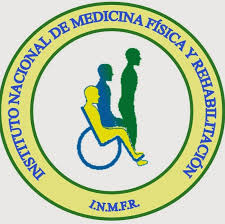 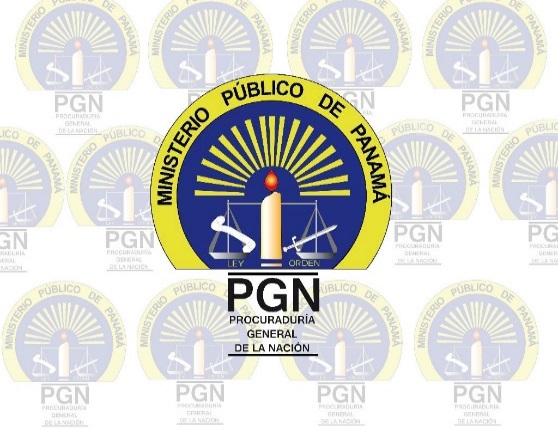 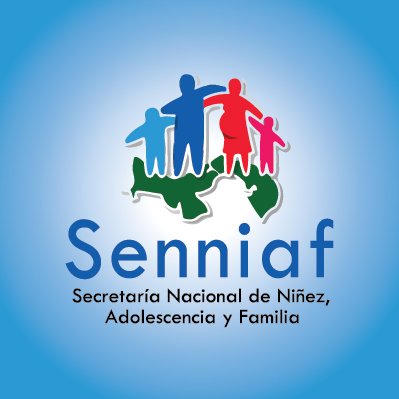 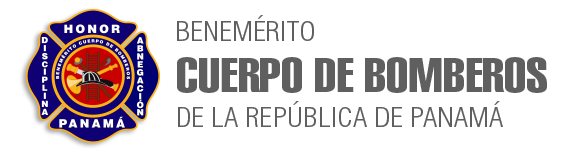 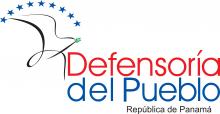 Debes realizar por lo menos un movimiento diario que te acerque un poco más a tu meta. 


						(Bruce Lee)